PROTOZOON ENFEKSİYONLARI
Dr. Duygu ÖCAL
Ankara Üniversitesi Tıp Fakültesi
Tıbbi Mikrobiyoloji Anabilim Dalı
Sindirim Sistemi Protozoonları
Entamoeba histolytica (Amöbiyaz)
Giardia lamblia (Giardiyaz)
Diğerleri
Amöbiyaz
Etken	Entamoeba histolytica
Bulaş Yolları (Dışkıda çıkartılan kistlerin ağız yolu ile alınması)
İnsandan insana direkt temas
Kontamine su ve gıdalar
Kara sineklerin mekanik taşıması
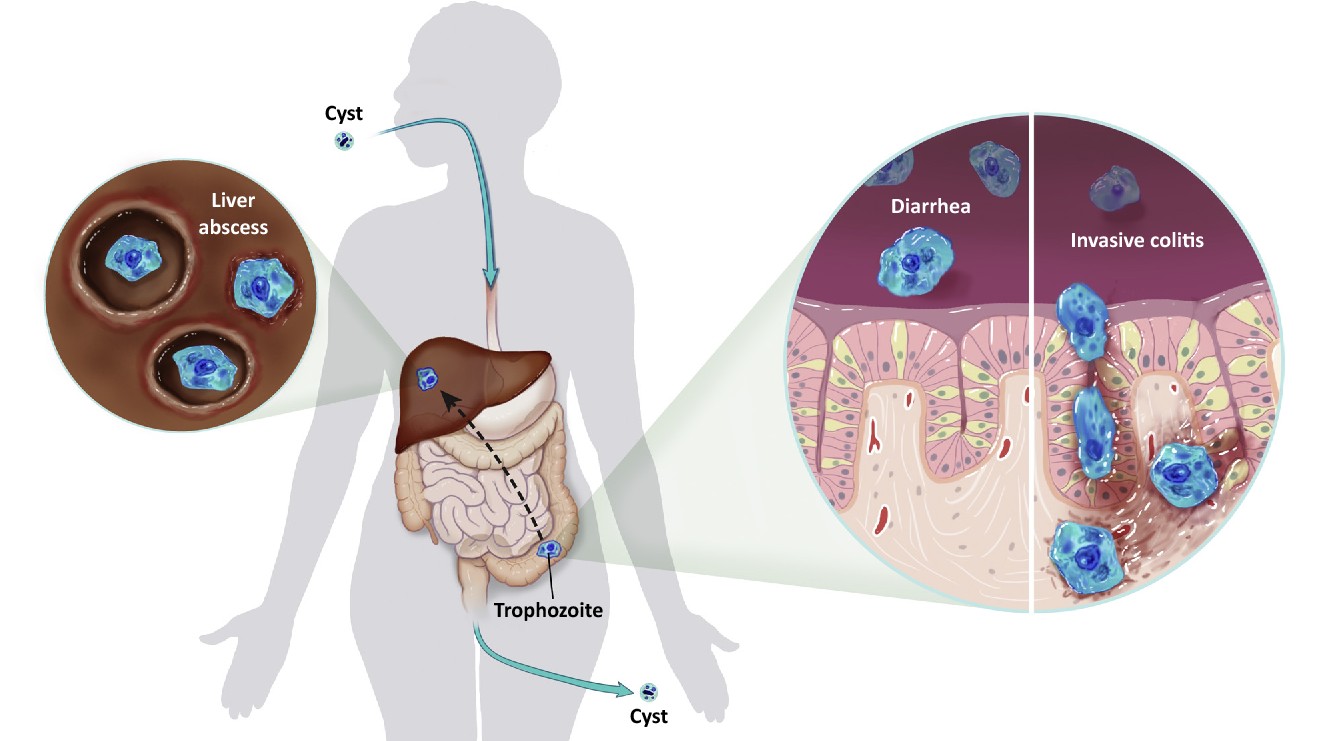 Amöbiyaz
Klinik belirtiler
Genellikle belirtisiz; 
En şiddetli şekli: kanlı-mukuslu ishal (dizanteri)
Bağırsak ülser ve abseleri
Bağırsak dışı tutulum
Karaciğer absesi
Akciğer tutulumu
Diğer organ tutulumları
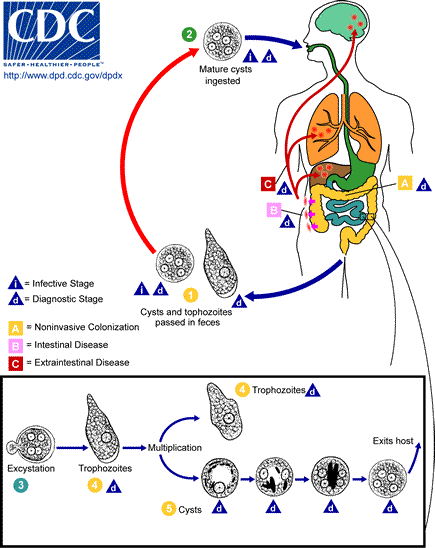 Amöbiyaz
Tanı
Dışkının mikroskopik incelemesi
Seroloji
Moleküler yöntemler
Tedavi
Metronidazol vb.
Cerrahi (bağırsak dışı abse tedavisi)
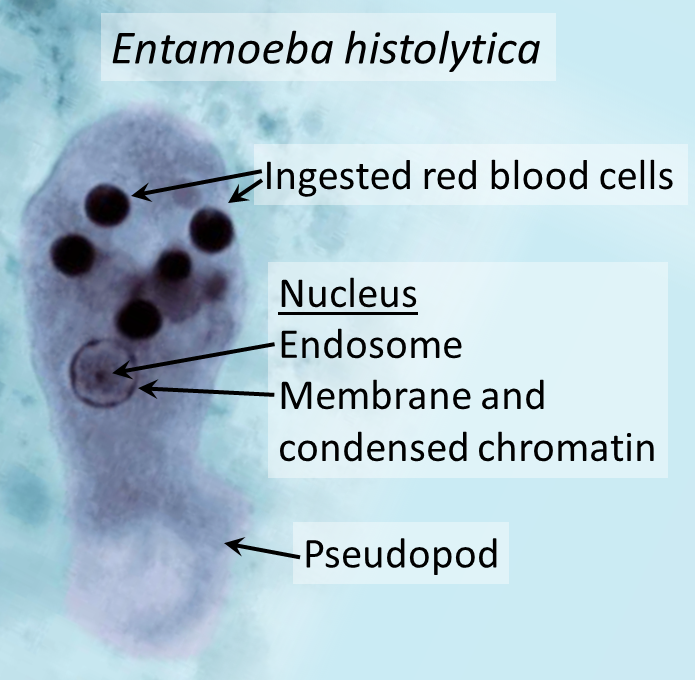 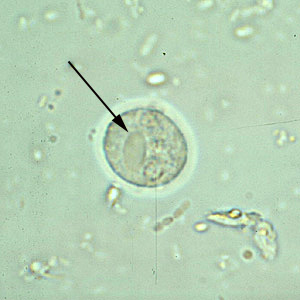 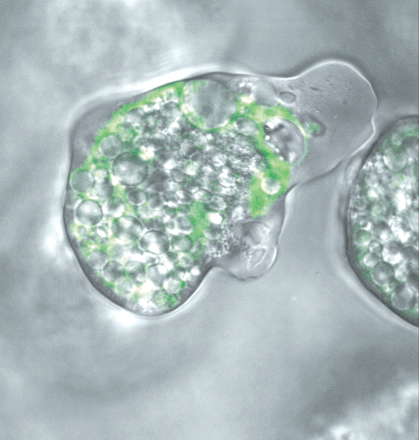 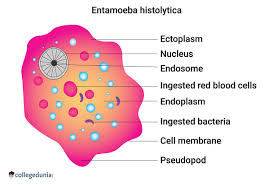 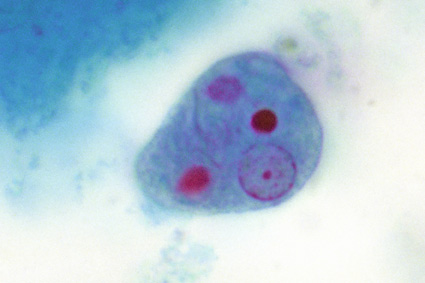 Serbest Yaşayan Amipler
Bağışıklığı baskılanmış konaklar risk grubu
Toz-toprak-sulardan; havuzlardan, doğal/yapay göllerden, kaplıcalardan, sulama kanallarından vb. bulaşır
Burundan/gözden girer
Meningoansefalit (şiddetli baş ağrısı, ateş, menenjit belirtileri)
medikal
Keratit  Körlük (bağışıklığı baskılanmamışlarda da)
Tedavi: Medikal
Serbest Yaşayan Amipler
Acanthamoeba spp., Naegleria fowleri, Balamuthia mandrillaris ve Sappinia sp. 
Acanthamoeba sp. yaşam döngüsü
Hem trofozoit hem de kistler alınır; ancak trofozoitler enfektiftir. 
Vücuda gözden, burundan (alt solunum yollarına doğru) veya bütünlüğü bozulmuş deriden girer. 
Acanthamoeba spp., sağlıklı insanlarda, özellikle kontakt lens kullanıcılarında ciddi keratitlere neden olur. 

Klinik (Acanthamoeba)
İmmunkompromize hastalarda enfeksiyona neden olur. 
İmmunosupresif tedavi, geniş spektrumlu antibiyotiklerle tedavi, diabetes mellitus, çeşitli kanserler, malnutrisyon, gebelik, AIDS ve kronik alkolizm bu etkenin enfeksiyonuna eğilimi arttırmaktadır. 
Cerrahi travma, yanık ve radyasyon tedavisi, İmmun yetmezliği olanlarda; hematojen yolla merkezi sinir sistemine gelerek granülomatöz amibik ensefalit (GAE), yaygın hastalık veya deri lezyonlarına yol açmaktadır. 
Tanısı 
Kornea kazıntı materyalinden direkt mikroskopi, boyama sonrası mikroskopi ile dokuda kist ve trofozoitleri bulunabilir. Herpes keratitinden ayrılması gerekli; herpes keratitinde ağrı bu kadar şiddetli değildir ve o tabloda büllöz lezyonlar vardır. Kültürü (bakteri ile birlikte agar plağında inkübe edilir=ksenik kültür) yapılırsa, tanıda duyarlı sonuçlar alınabilir. Bir diğer laboratuvar tanı yöntemi de moleküler yöntemlerdir.
Serbest Yaşayan Amipler
Acanthamoeba spp., Naegleria fowleri, Balamuthia mandrillaris ve Sappinia sp. 
Naegleria fowleri 
Ameboid trofozoitleri (10-35 µm), geçici ve beslenmeyen ameboflagellat (iki kamçılı) formları, ve kistleri bulunur. Dış ortamda yuvarlaklaşarak 15 µm olurken, kültürde 40 µm’ye ulaşabilir. Sitoplazma granülerdir ve amoebostoma (besin vakuolü) bulunur. Tek ve büyük olan nükleus büyük bir karyazoma sahipken, periferal kromatini yoktur. N. fowleri tatlı suda, toprakta, özellikle termal sularda, yetersiz klorlanmış yüzme havuzlarında
Naegleria yaşam döngüsü
Trofozoitleri nazal mukozadan girerek N. olfactorius boyunca beyne göç eder. İnsan dokularında kist oluşturmaz. Acanthamoeba’nın aksine beyin enfeksiyonlarını bağışıklık sistemi sağlamlarda meydana getirmektedir. Primer amibik meningoensefalite (PAM) neden olur. Bakteriyel meningoensefalite benzemektedir. Fosfolipazları ile beyinde lezyona neden olarak çok akut bir enfeksiyonu takiben bir haftada ölüme sebep olabilmektedir. 
Tanısı
PAM’de (genellikle otopside) trofozoitleri BOS ve dokuda saptanır. Kültürü yapılabilir. Kültür pozitifse, üretilen amoeboid trofozoitlerin su ile karşılaştırıldığında  iki kamçılı forma dönüşmesi ayırtedici bir yöntemdir. Çünkü trofozoitler, morfolojik olarak Acanthamoeba sp. trofozoitleri ile karıştırılabilmektedir.
Giardiyaz
Etken	Giardia lamblia
Bulaş yolları
Fekal-oral yol
Kontamine su-besin-oyuncaklar
Yüzme havuzları
Kreşlerde çocuklar arasında direkt temas ile
Enfeksiyonun oluşabilmesi için 10 kadar kistin alınması yeterlidir
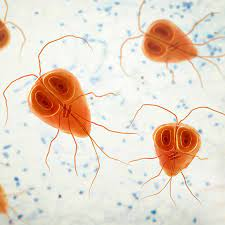 Giardiyaz
Klinik belirtiler
Sulu- yağlı ishal
Malabsorbsiyon
Büyüme-gelişme geriliği
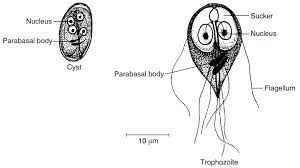 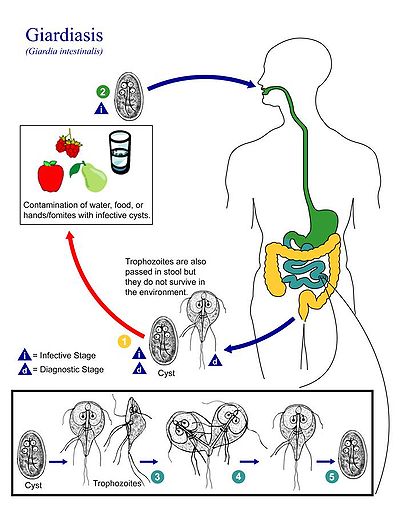 Giardiyaz
Tanı
Dışkının mikroskopik incelemesi
Duodenal sıvı incelemesi
immünolojik yöntemler (dışkıda antijen aranması)
Tedavi
Metronidazol vb.
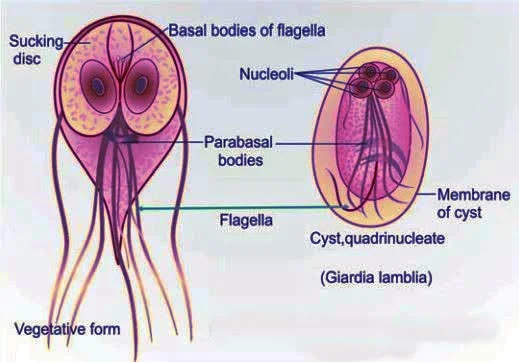 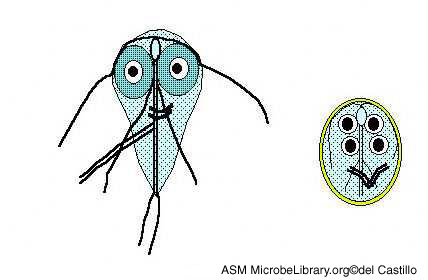 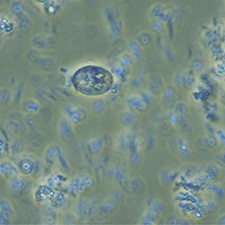 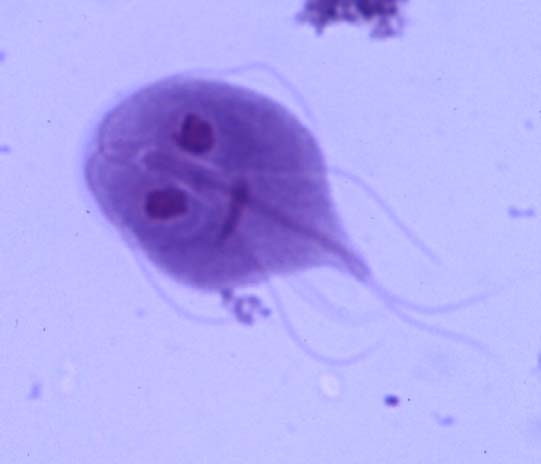 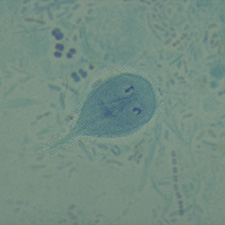 Kan ve Doku Protozoonları
Plasmodium spp. (Sıtma)
Toxoplasma gondii (Toksoplazmoz)
Leishmania spp. (Leyşmaniyaz)
Sıtma
Etken	 Plasmodium türleri
Vektör	Dişi anofel
Bulaş	Dişi anofel sokması, kan nakli, transplasental
Sıtma
Klinik belirtiler
Sivrisinek sokmasından sonra kuluçka süresi 14-40 gün
48-72 saatte bir tekrarlayan ateş dönemleri
30-120 dk süren şiddetli üşüme ve titremeyle yükselir
2-7 saat sürer
2-4 saat şiddetli terleme ile düşer
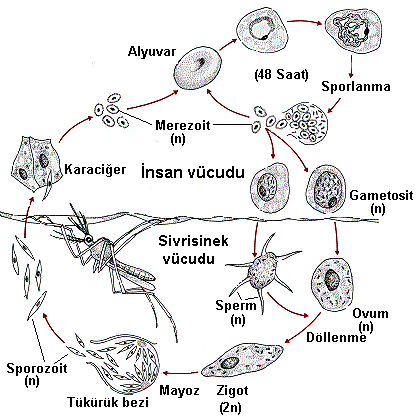 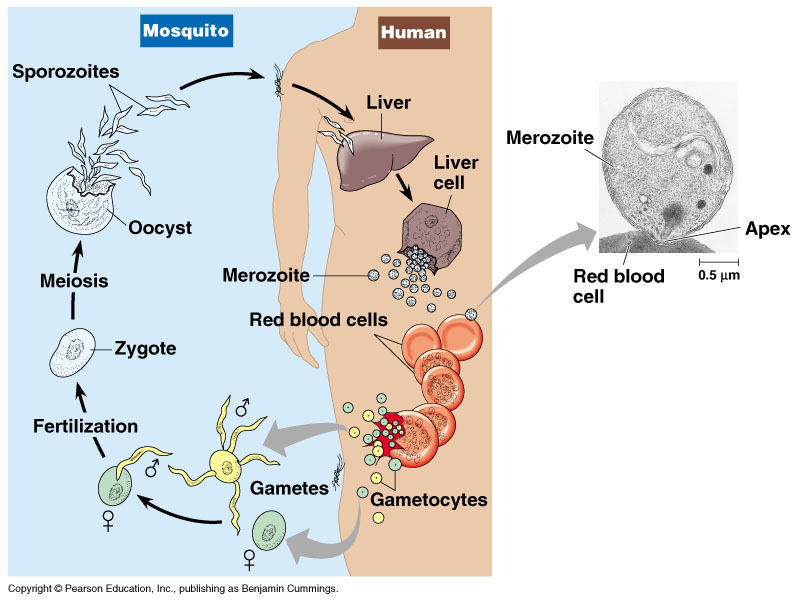 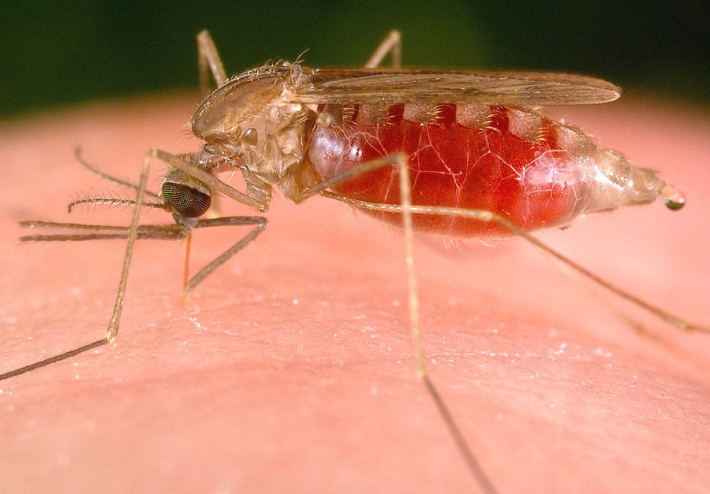 Sıtma
Tanı
Kalın damla-ince yayma preparatlarının (kalın damla paraziti saptama, ince yayma tür tanımlamada) incelenmesi
Antijen saptanmasına dayanan hızlı tanı testleri
Mikroskobinin Dezavantajları
Deneyim, emek ve zaman gerektirir, min 60 dk, Tedavi gecikebilir, öne alınabilir 
Subjektif, eğitim ve deneyimli uzman/teknisyen 
Mutlaka doğru uygulama, solüsyonlar ve mikroskop 
Sahada uygulamak zor 
Şüpheli sonuç?
Mikroskobinin Avantajları
Duyarlı bir yöntem
Plasmodium tür ve evre ayrımını sağlar 
Enfekte eritrosit ve parazit yüzdesi 
Ucuz, basit 
Kalıcı kayıt sağlar
Sıtma
Tanı
Sıtma bildirimi zorunlu bir hastalıktır
Tedavi
Sıtma ilaçları
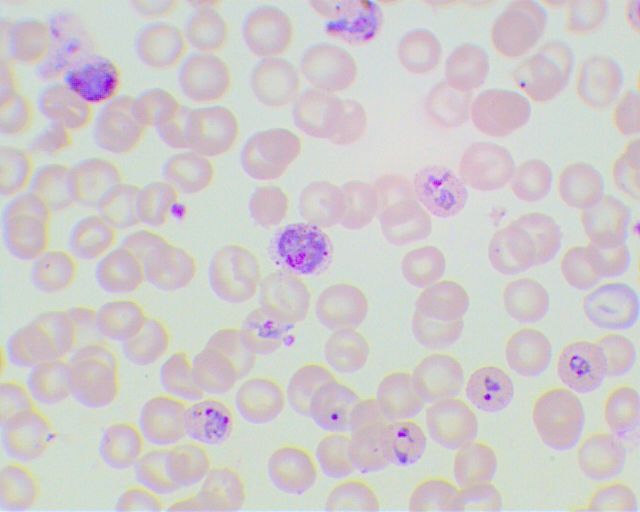 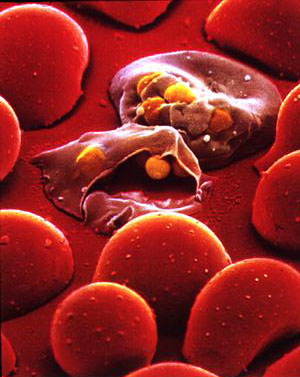 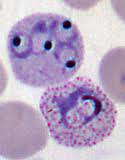 Toksoplazmoz
Etken	Toxoplasma gondii
Bulaş yolları
Doku kisti içeren çiğ etler (kuzu ve domuz etleri>sığır etleri), 
Ookist (kedi dışkısında bulunur) içeren su ve gıdalar, 
Kan ve organ nakli 
Transplasental
Kesin konak	Kedi
İnsanlar rastlantısal ara konaktır
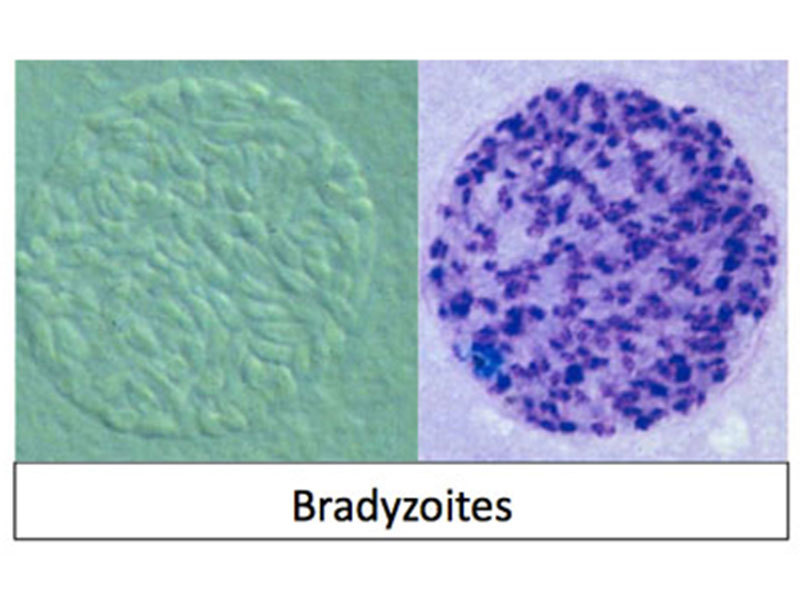 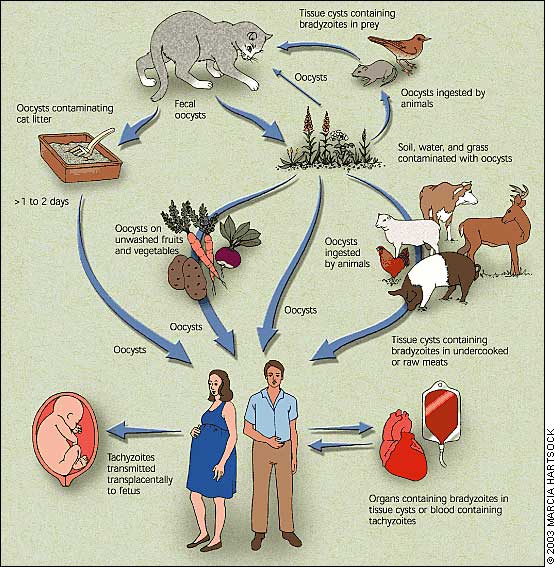 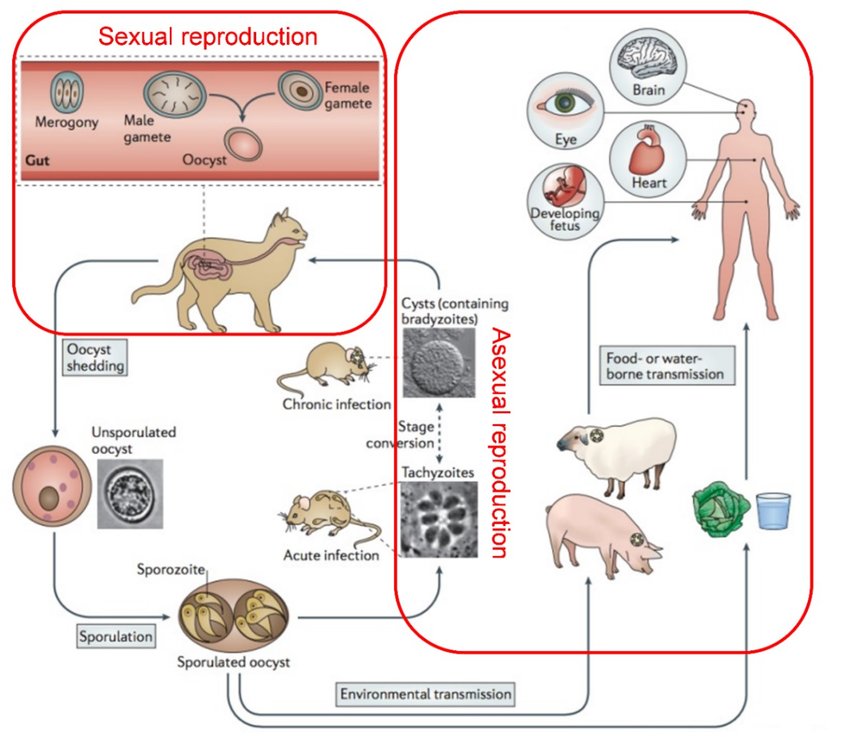 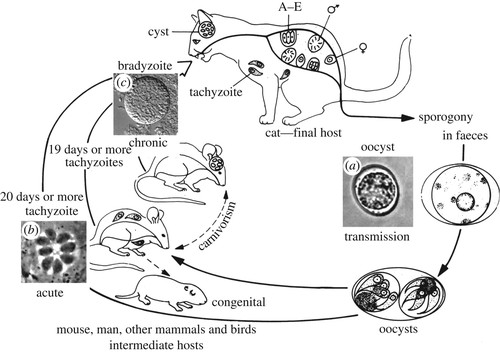 Figure 1. Life cycle of T. gondii. Sexual replication occurs only in the intestine of the cat, resulting in shedding of (a) diploid oocysts that undergo sporogony in the environment to yield sporozoites. A–E refer to stages of development within enterocytes. Oocysts are extremely environmentally resistant and give rise to infections in a variety of intermediate hosts. During acute infection, rapidly proliferating (b) tachyzoites disseminate within the host. Semidormant tissue cysts containing (c) bradyzoites give rise to long-term infection and are transmitted asexually following oral ingestion by a variety of hosts. Adapted from Frenkel (1973).
Toksoplazmoz
Klinik
Belirtisiz (beyin, iskelet, kalp kaslarında doku kistleri oluşur)
Göz tutulumu (koryoretinit), 
Lenfadenopati
Hamilelikte
Düşük, ölü doğum, bebekte konjenital toksoplazmoz
Bağışıklığı baskılanmış konakta reaktivasyon sonucu ansefalit, pnömoni, organ tutulumları olur
Ölümcül olabilir
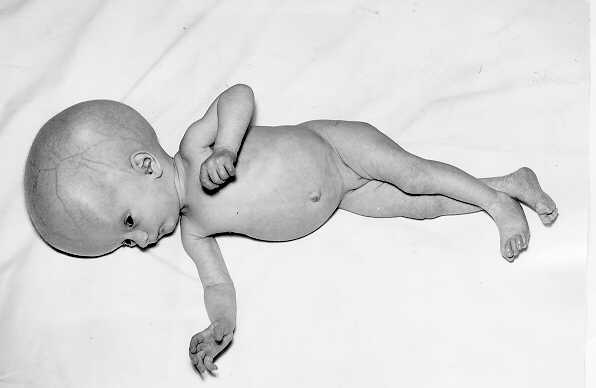 Toksoplazmoz
Tanı
Kan ve doku preparatlarının incelenmesi
Serolojik testler
Moleküler yöntemler
Tedavi
Antibiyotikler
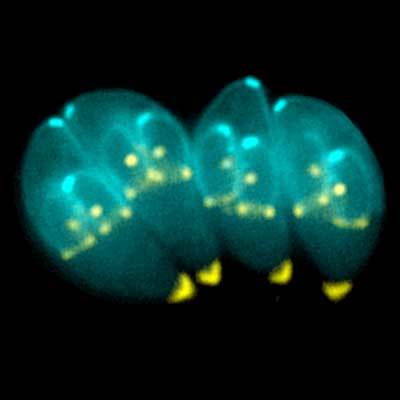 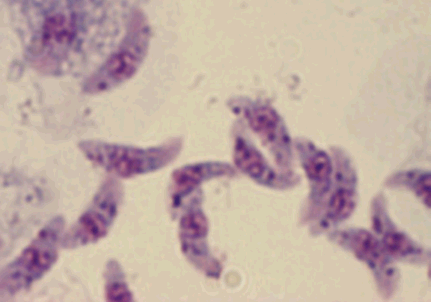 Leyşmaniyaz
Etken	Leishmania türleri
Vektör	Dişi tatarcık, kum sinekleri
Bulaş yolları	
Tatarcık, kum sineği sokması
Kan nakli
Transplasental
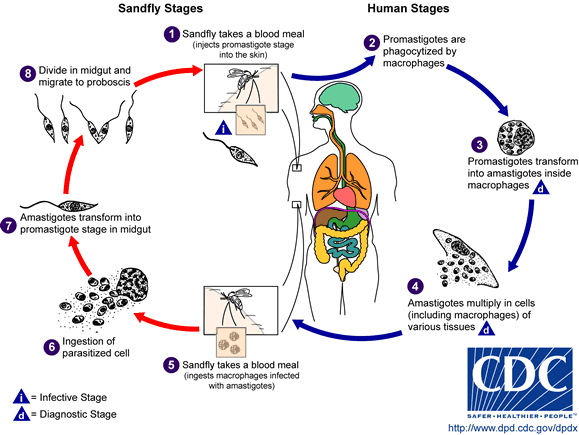 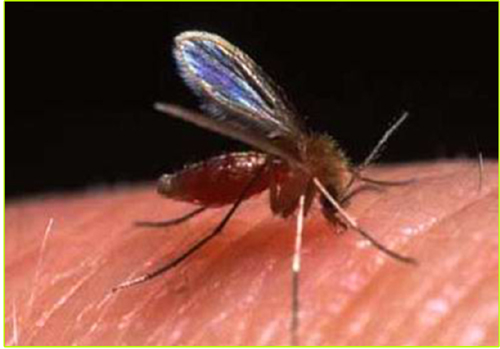 Leyşmaniyaz
Klinik
İç organlar leyşmaniyazı (Kala Azar)
Ateş, karaciğer-dalak büyüklüğü, lenf bezi büyümesi
Deri leyşmaniyazı (Şark çıbanı)
Ciltte kötü görünümlü yara
İz bırakarak iyileşir
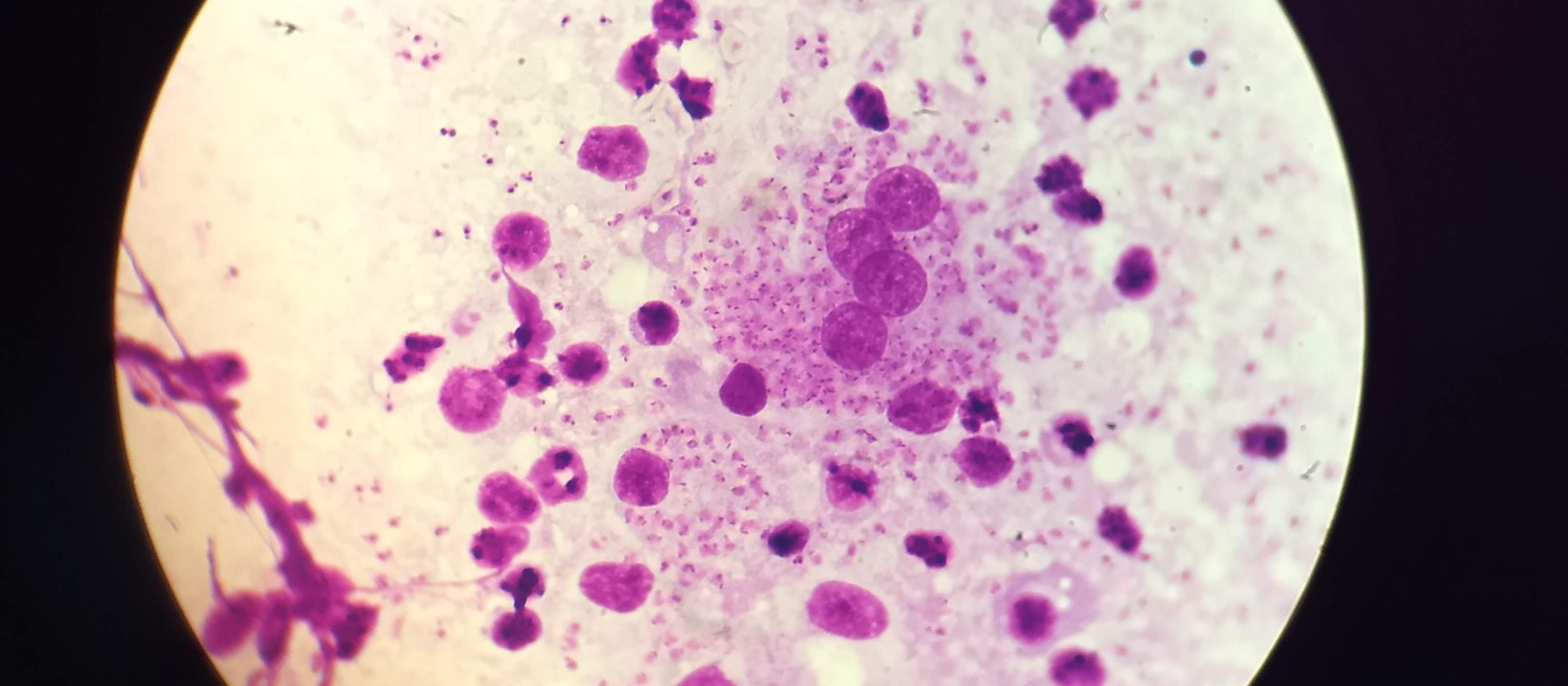 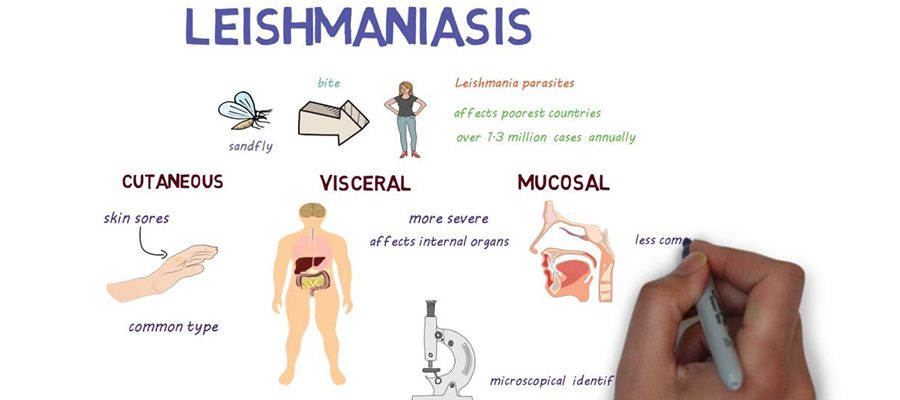 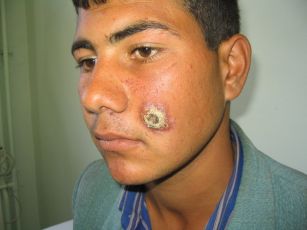 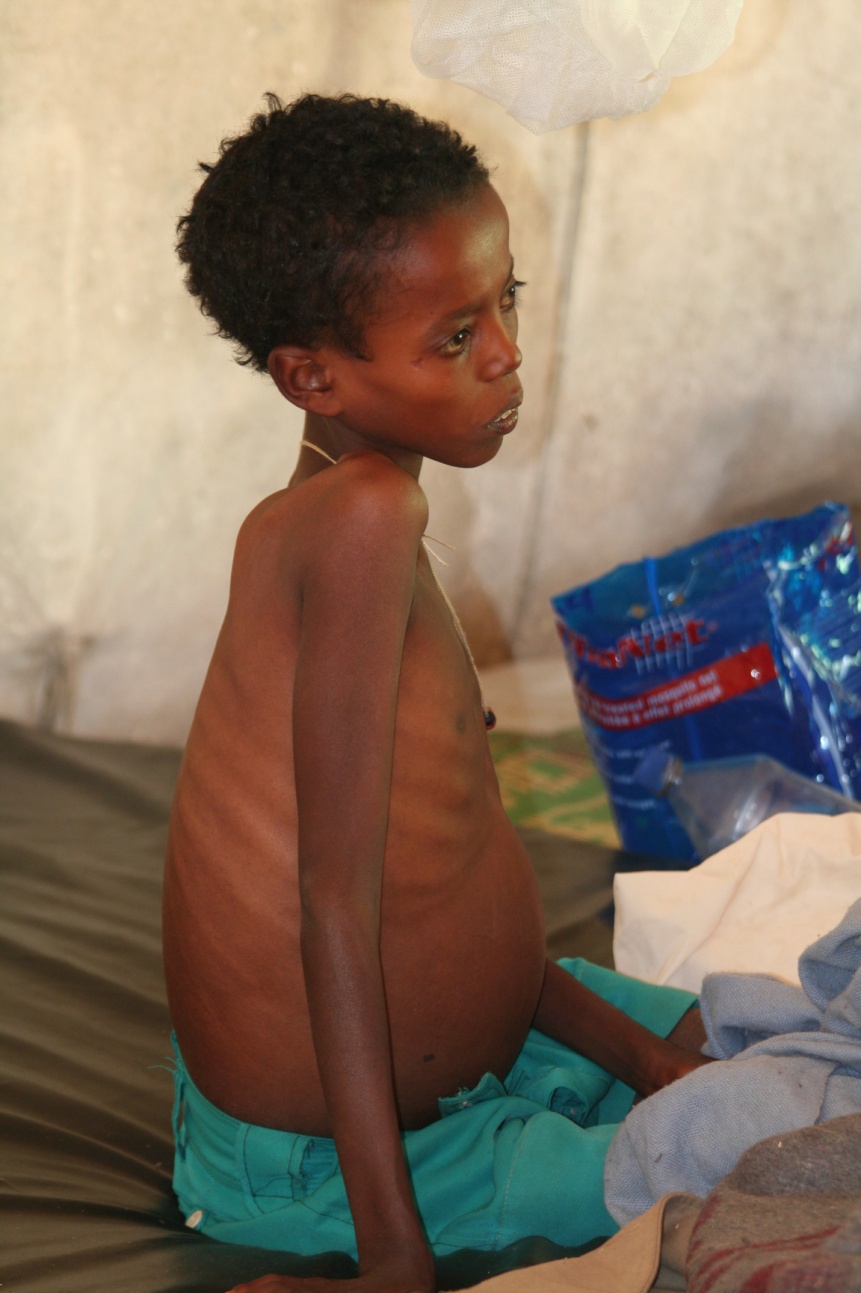 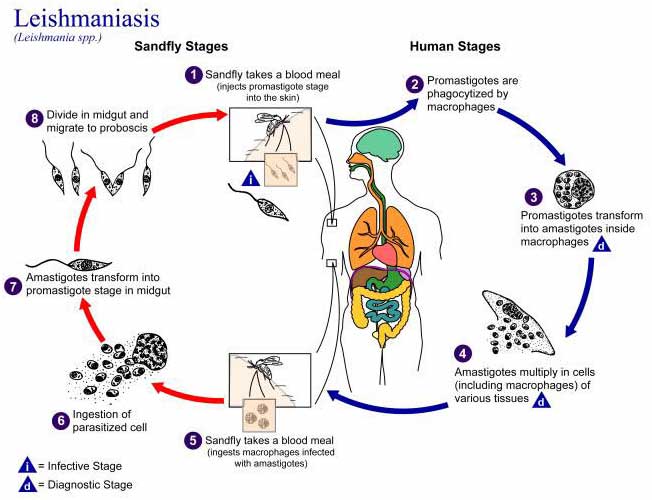 Leyşmaniyaz
Tanı
Kemik iliği, lenf bezi, dalak aspirasyon materyalinin mikroskopik ve patolojik incelemesi
Kültür
Cilt testi 
Tedavi
Medikal
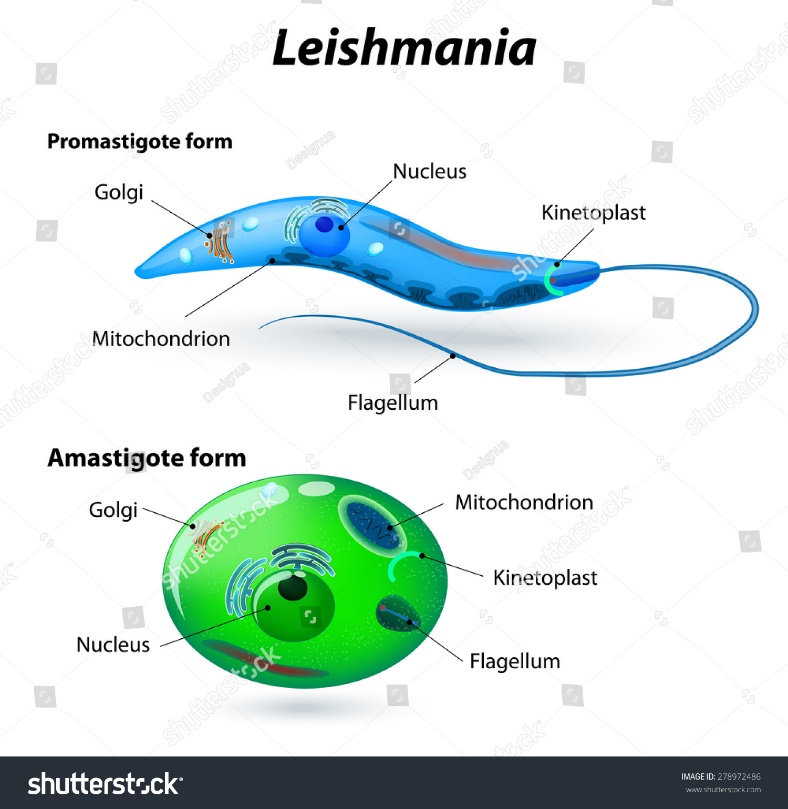 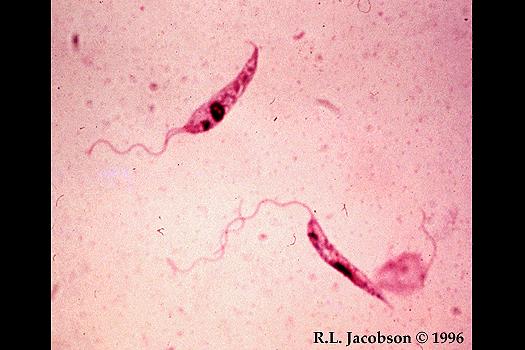 Genitoüriner Sistem Protozoonları
Etken: Trichomonas vaginalis (Trikomoniyaz)
Bulaş yolları
Cinsel ilişki
Ortak kullanılan nemli/ıslak mayolar vb.
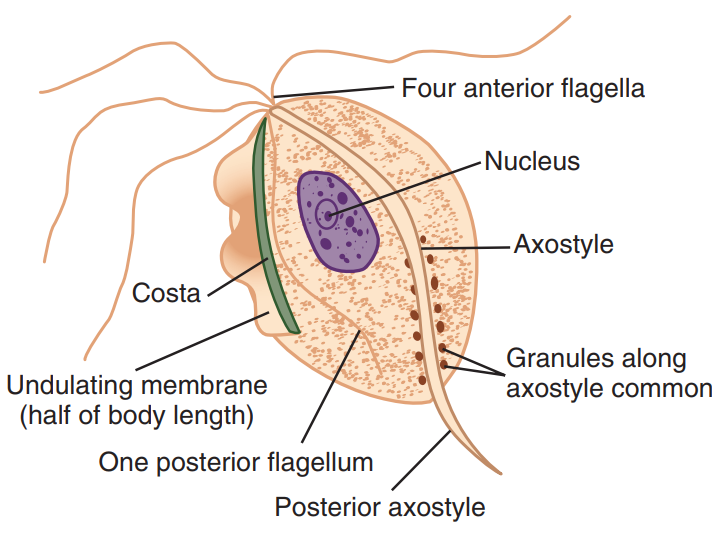 Genitoüriner Sistem Protozoonları
Klinik belirtiler
Asemptomatik
Köpüklü, sarı-yeşil renkli, kötü kokulu vajinal akıntı
Yoğun kaşıntı, cinsel ilişkide ağrı
Tedavi olmayan olgularda infertilite nedeni olabilir
Trikomoniyaz
Tanı
Vajinal akıntı, idrar örneklerinin mikroskopik incelemesi
Kültür
Moleküler yöntemler
Tedavi
Metronidazol 
Eş tedavisi!